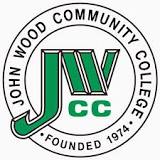 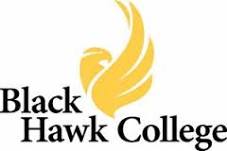 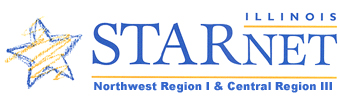 Our Partnership

Gateways Higher Ed Forum
April 9, 2015
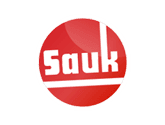 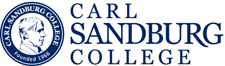 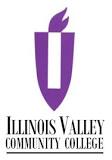 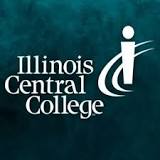 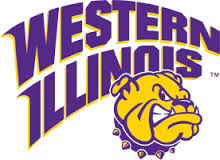 Addressed funding goals
Goal 1:
	Develop models of effective early 	childhood educator preparation
Goal 3:
	Promote articulation and alignment 	of curriculum between two- and 	four-year programs
Goal 4:
	Support early childhood educator 	preparation programs in designing 	curriculum to incorporate new state 	standards for educator licensure, 		Gateways credentials, as well as what 	young learners should know and be 	able to do
Grant outcomes…
BHCC: Levels 2-4  (ECE), Levels 2-4 (Infant Toddler), Level 1 (Director)
Sandburg: Levels 2-4 (ECE)
ICC: Levels 2-4 (ECE)
IVCC: Levels 2-4 (ECE); Levels 4 (Infant Toddler)
SVCC: Levels 2-4 (ECE)
WIU: Level 5 (ECE)
JWCC: in process
Grant outcomes…
Shared vision of successful early childhood candidates
Articulation of 6 common courses
Updated articulation agreements
How we did it…
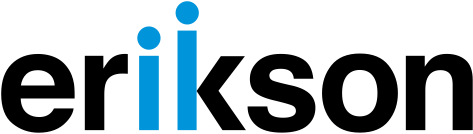 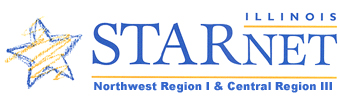 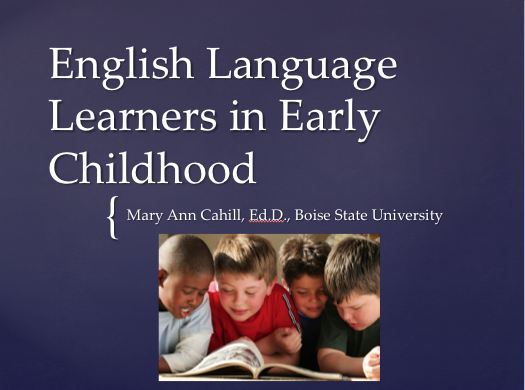 Next steps…
Common assessments and data metrics
Management system for tracking/following candidates
Create new courses